2. OTLATMA MEVSİMİ
Mera bitkileri yıllık hayat devrelerinin her döneminde otlatmaya karşı aynı derecede duyarlı ve dayanıklı değillerdir. Genel olarak bitki büyüme ve gelişmesi olgunluğa yaklaştıkça otlatmanın bitkiler üzerindeki zararı da azalır. Buna karşılık henüz yeni büyümeye başlayan bitkiler otlatmadan çok fazla zarar görürler.
Bitkilerin çeşitli mevsimlerde ve çeşitli gelişme aşamalarında otlatmaya karşı gösterdikleri davranışlar incelenerek, bitkilerin zarar görmedikleri veya en az zarar gördükleri dönemlerde otlatılmaları başarılı bir çayır mera yönetimi için gereklidir.
Kritik Periyotlar
Mera bitkilerinin otlatmaya karşı çok duyarlı oldukları ve bu nedenle otlatılmamaları gereken dönemlere kritik periyotlar denir. Bu periyotların her bölge için ayrı ayrı belirlenmesi ve bu dönemlerde otlatma yapılmaması veya otlatmaya bir süre ara verilmesi gerekir. 
	Kritik Periyotlar :
	1. İlkbahar kriti periyodu,
	2. Yaz kritik peryodu,
	3. Sonbahar kritik periyodudur.
İlkbahar Kritik Periyodu
Erken ilkbaharda bitkiler ilk büyümeye başladıkları zaman, köklerine ve sap diplerine bir önceki büyüme mevsiminin sonunda depo ettikleri yedek besin maddelerini harcayarak bu ilk büyümeyi başlatır ve sürdürürler. Yedek besin maddeleri ile büyüme dönemlerinde bitkilerin fizyolojik olarak zayıf bir durumda olduklarını biliyoruz. Bitkiler bu dönemlerde hem otlatmaya ve hem de çevrenin elverişsiz koşullarına karşı çok duyarlı bir durumdadırlar.
Yaz Kritik Periyodu
Yaz kritik periyodu, mera bitkilerinin tohum olgunlaştırma dönemleridir. Mera bitkileri bu dönemde de yedek besin maddelerinin bir kısmını, tohumlarını olgunlaştırmak için harcarlar. Bitkilerin zayıf oldukları bu dönemde de otlatmaya ara vermek veya otlayan hayvan sayısını azaltmak gerekebilir. Yaz kritik periyodu, üreme faaliyeti azalmış olan ve bitki örtüsünün sıklaşması gereken meralar için önemlidir.
Sonbahar Kritik Periyodu
Üçüncü kritik periyot kışa girmeden önceki dönemdedir. Mera bitkileri bütün kış solunumları için harcayacakları ve ilkbaharda ilk büyümeyi başlatıp bir süre sürdürmek için kullanacakları yedek besin maddelerini, kışa girmeden önceki bu dönemde depo ederler. Kışın fotosentezi durduran soğuklar başlamadan önce, bitkilerin önemli miktarlarda besin maddesi üretip, bunları depo organlarına depo edecekleri bir dönem vardır.
Bitkilerin hayvanlarımız için değil de kendileri için çalıştıkları ve besin maddeleri ürettikleri bu 3-4 haftalık dönem, çok yıllık bitki hayatı için  çok önemlidir.
		Kışa az miktarda yedek besin maddeleri ile giren bitkiler kış soğuklarından çok etkilenirler. Aşırı soğuklara dayanamaz ve ölürler. 
		Sonbaharda ne kadar erken  bir tarihte otlatmaya son verilirse, gelecek yıl ilkbaharda o kadar erken bir       tarihte otlatmaya başlanılabileceği unutulmamalıdır.
Otlatma Olgunluğu Safhası
Otlatma olgunluğu safhası, bitki hayatının devamını tehlikeye sokmadan ve mera toprağının sıkışmasına neden olmadan, önemli mera bitkilerinin ilkbaharda otlatılabilecekleri bir olgunluğa ilk defa geldikleri tarihtir.
		İlkbaharda otlamaya başlama tarihini bitkilerin yedek besin maddeleri ile beslenmeye son vermeleri ve hızlı büyüme dönemine girmeleri gibi iki önemli konu belirlemektedir.
Nasıl ki her yem bitkisinin ot için biçilebileceği en elverişli bir biçme çağı, tarla ve bahçe ürünlerinin hasat edilebileceği bir olgunluk dönemi varsa, mera bitkilerinin de otlatılabilecekleri bir olgunluk safhaları vardır. Tarla ve bahçe ürünleri olgunlaşmadan hasat edilemediğine göre, mera bitkileri de otlatma olgunluğuna erişmeden otlatılmamalıdır.
Otlatma Olgunluğu Safhasının Belirlenmesi
Pratikte yetiştiricilere tavsiye edilecek otlatma olgunluğunun bitkilerin yüksekliklerine dayandırıldığını görüyoruz. Tavsiye edilen bitki yükseklikleri 5-25 cm arasında değişmektedir.
		Otlatma olgunluğu safhasını belirlemenin diğer bir pratik yolu da indikatör bitkilerden yararlanmaktır. Örneğin Orta Avrupa ülkelerinde kiraz ağaçlarının çiçeklenmeye başladığı zaman otlatma başlatılmaktadır.
İç Anadolu Bölgesinde Büyüme ve Otlatma Mevsimleri
Otlatma Olgunluğu
Otlatma Sonu
Büyüme Başlanğıcı
Büyüme Sonu
Yeşil Yem Periyodu
Kuru Yem Periyodu
Sonbahar
Kritik
Periyodu
İlkbahar
Kritik
Periyodu
OTLATMA MEVSİMİ
B Ü Y Ü M E    M E V S İ M İ
3. ÜNİFORM OTLATMA
Bir meranın her tarafındaki yemin aynı derecede otlanmasını sağlamak için, otlayan hayvanların çeşitli yöntemlerle mera üzerine düzgün bir halde dağıtılması şekilde  yapılan otlatmaya üniform otlatma diyoruz.
		Otlatma kapasitesinin gösterdiği sayıdaki hayvanın belirli bir otlatma mevsiminde istedikleri gibi otlamalarına izin verilince, meranın bazı kısımlarının hafif ve bazı kısımlarının aşırı bir şekilde otlanması önlenemez.
Meralardaki bu düzgün olmayan otlatmanın önemli nedenleri :
		1- Meranın Topoğrafyası,
		2- Seçici Otlamadır.
	Meranın Topoğrafyası : Hayvanlar genel olarak meranın düz, girilip çıkılan kısımlarını aşırı bir şekilde, dik ve meyilli kısımlarını ise hafif otlarlar. Genelde, düz ve taban olan yerlerde toprak nisbeten derin, daha fazla nemli ve besleyici bir durumdadır ve yüksek kaliteli bol yem içerirler.
TEPE
YAMAÇ
ORTA
TABAN
HAFİF
AĞIR
Seçici Otlatma : Meranın üzerinde topoğrafik bakımdan farklılıklar bulunmasa bile serbest otlatma şartları altında meranın üniform  bir şekilde otlatılması kolay kolay sağlanamaz. Düz bir merada otlayan hayvanlar otlatmaya ilk önce en çok sevdikleri, en lezzetli buldukları bitkileri yiyerek başlarlar. Görülüyor ki, bir meraya giren hayvanlar ilk defa otlayacakları mera kısımlarını seçtikleri gibi, ilk defa otlayacakları bitkileri de seçerler.
Hayvanların otlarken bu şekilde yaptıkları yer ve bitki tercihi seçici otlatmaya neden olur. Hayvanların bir mera üzerinde otlarken meranın belirli yerlerini ve birçok mera bitkileri arasında en çok sevdiklerini veya bu en çok sevdikleri bitki türlerinin en lezzetli kısımlarını seçerek öncelikli otlamalarına seçici otlama veya seçerek otlama diyoruz. Seçici otlama meranın bazı kısımlarının veya çoğunlukla olduğu gibi, bazı bitki türlerinin aşırı bir şekilde otlanmalarına yol açtığı için zararlı sayılmaktadır.
Hayvanlar bir kere otladıkları bitkiler üzerinde yeniden büyüyen genç sürgün ve yaprakları, diğer olgun bitki ve bitki parçalarına tercih ederek, ikinci, üçüncü ve hatta dördüncü kez otlama alışkanlıklarına da tekrar otlama veya tekrar tekrar otlama adını veriyoruz.  Seçici otlama bitkiler açısından zararlı bir otlama olduğu gibi, tekrar tekrar otlama da bitkileri son derece yoran ve yıpratan bir otlanma şeklidir. Bir yıl seçici ve tekrar otlama nedenleriyle aşırı bir şekilde otlanan bu küçük alanlar, ertesi yıl da aynı şekilde otlanır.
Üniform Otlatmanın Sağlanması
Bir merada üniform otlatma sorununu çözümlemek için baş vurulan yollar :

	1. Merada bulundurulan suluk, tuzluk ve yemliklerden yararlanma,
	2. Geçici ve devamlı çitler kullanma,
	3. Çobanla otlatma, 
	4. Mera yolları ve geçit yerleri açma,
	5. Uzaklaştırıcı  maddelerin    kullanılması gibi konularda toplanabilir.
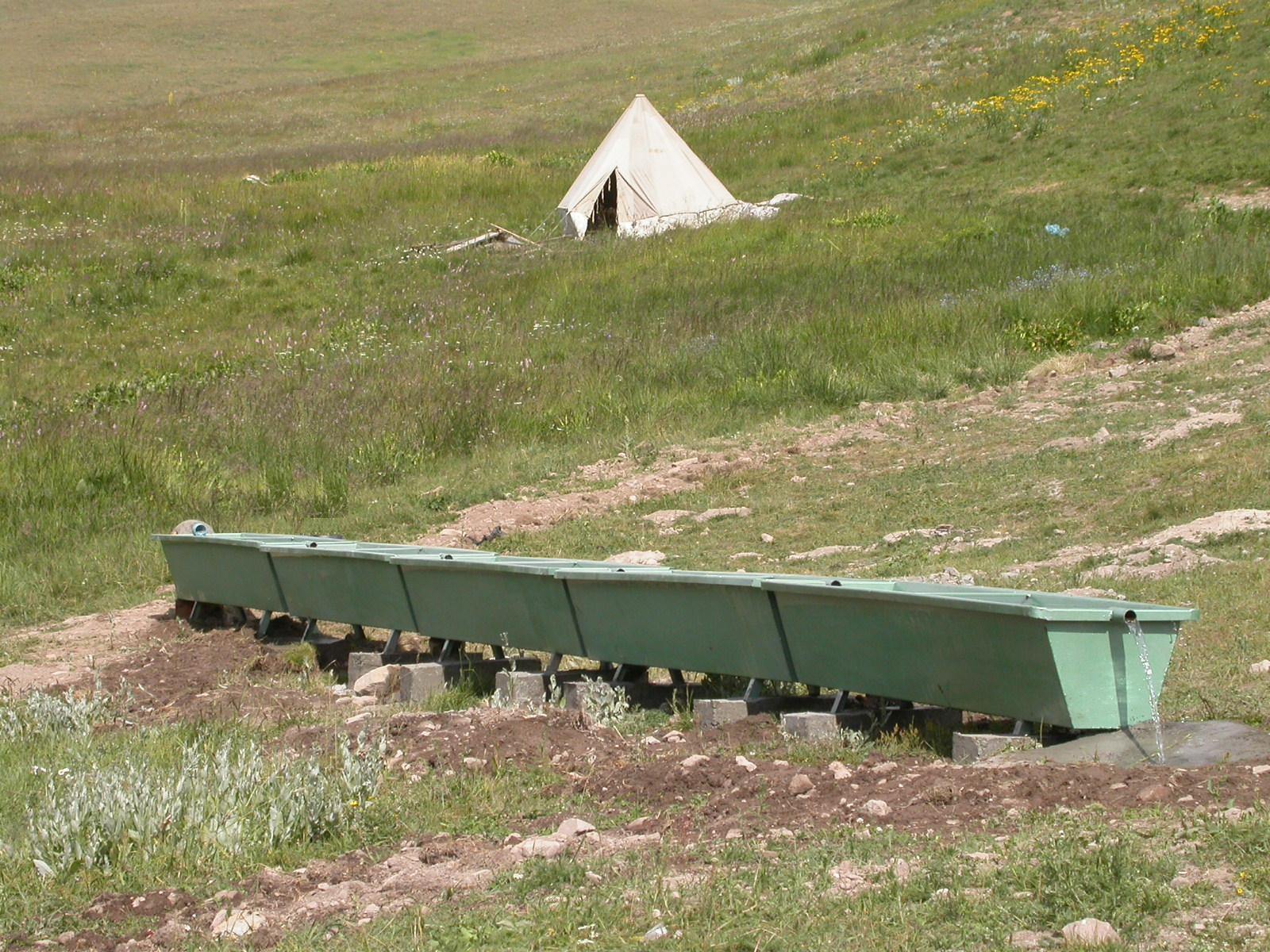 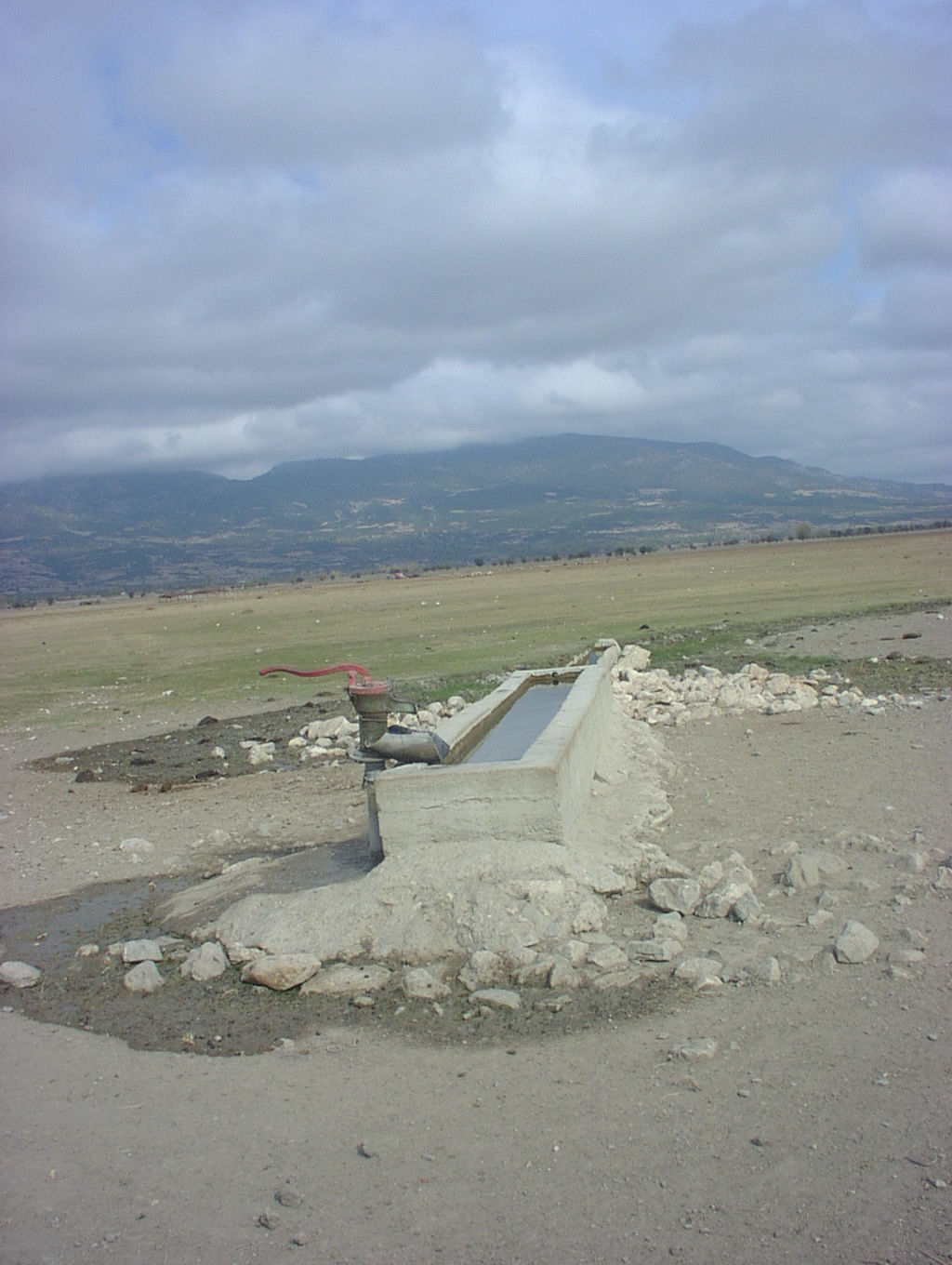 4. YEM TİPİNE UYGUN HAYVANLA OTLATMA
Otlatma yönetiminin dördüncü teknik temeli, mera vejetasyonunun, ondan en çok yararlanan  hayvan cinsi ile otlatılmasıdır. Bir meranın ürettiği yem her hayvan cinsi için aynı derecede elverişli değildir. Bazı meraların ürettiği yem koyunlar, bazı meraların yemi de sığırlar için daha elverişli olabilir.  Bu meralarda o yemi daha iyi bir şekilde değerlendirecek hayvan cinsi otlatıldığı zaman, bu faaliyet daha ekonomik olur.
Merada otlayacak hayvan cinsinin seçimi, başarılı otlatma ve maksimum hayvansal ürün elde etmenin de ilk şartıdır.
		Yem tipine uygun hayvan cinsiyle otlatma sorununu çözümleyebilmek için, meranın topoğrafyası, bitki örtüsü, bu örtüyü oluşturan bitki türleri gibi çeşitli özellikler hakkında yeterli bilgilere sahip olmamız gerekir.
Hayvanların Yem Tercihleri : Yem tipine uygun hayvan cinsinin belirlenmesinde hayvanların yem tercihleri önemli rol oynar. Evcil hayvanlarımızın tümü meralarımızda yetişen yem bitkilerinin, yenilebilir çalı, ağaç ve yabancı otların hepsini az veya çok otlarlar. Fakat mera amenajmanı yönünden esas önemli olan, otlayan hayvan cinslerinin meradaki bir çok bitkiler arasında bazılarını seçerek, onları öncelikle otlamalarıdır.
Doğal meralarda çok değişik bitki türlerinin bulunması ve hayvanların bunların her birisini değişik derecelerde tercih etmeleri nedeniyle, her bitkinin hayvanlar tarafından tercih edilme oranlarını ayrı ayrı belirlemek oldukça zordur. Bu açıdan biz merada yetişen bitki türlerini üç grupta toplarız :
	1. Buğdaygiller,
	2. Baklagiller ve diğer geniş yapraklı otlar,
	3. Çalılar olmak üzere.
Mera bitkilerinin değişik hayvan cinsleri tarafından tercih edilme oranları (% olarak)
Atlar, sığırlar ve koyunlar daha çok buğdaygil yem bitkilerini yediklerini, geniş yapraklı bitkilerin en çok koyunlar tarafından otlandığını ve çalıların da yüksek oranda keçiler tarafından değerlendirildiğini söyleyebiliriz. Mera hayvanları arasında koyunlar en fazla sayıda bitki türünden yararlanan hayvanlardır.